ПриватБанк
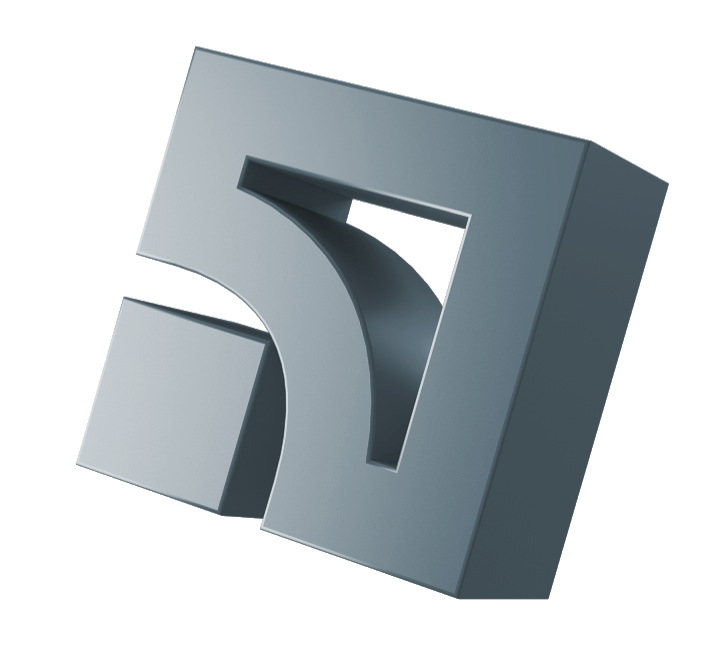 Швидко.  Зручно.
Вигідно.
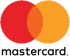 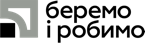 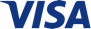 ПриватБанк - надійність підтверджена цифрами
19 млн.
1 210
   160
кількість відділень
у т.ч. м. Києві
Українців обирають ПриватБанк
13,5 млн.
6 100
   985
кількість банкоматів
у т.ч. м. Києві
Користувачів Приват24
7 495
1 750
7 млн.
кількість інформаційних кіосків у т.ч. м. Києві
сертифікатів  електронного підпису SmartID
Ваш підпис  
завжди з вами

SmartID – кваліфікований 
електронний підпис,  
що є сучасною та зручною 
альтернативою флешці.
Переваги SmartID:
безкоштовна видача;
швидке та просте створення й використання; 
надійний захист у хмарному сховищі;
завжди під рукою у вашому мобільному;
додатку «Приват24 для бізнесу». 
історія використання підпису. 

Як використати/створити підпис SmartID?:
Під час підписування документа:  
виберіть SmartID; 
відскануйте QR-код з мобільного 
додатка «Приват24 для бізнесу»; 
придумайте пароль до ключа. 
Усе, у вас є зручний хмарний підпис! 


Відповідає вимогам Закону України No 2155 «Про електронні довірчі послуги»
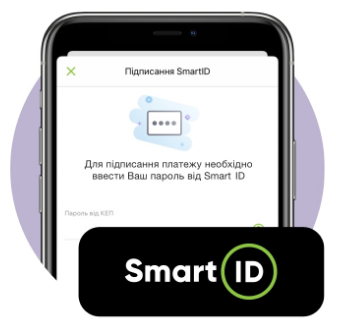 Premium Banking
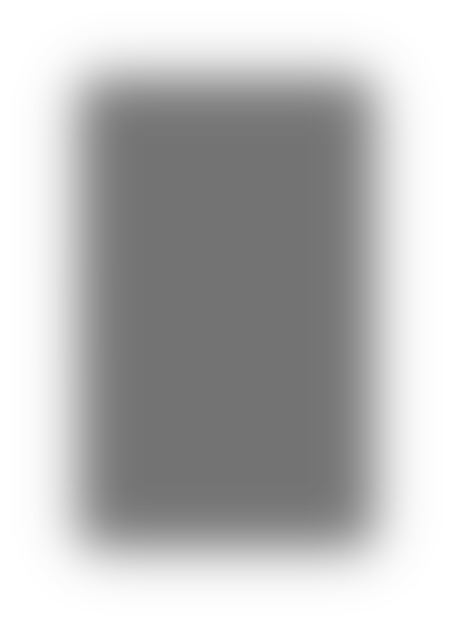 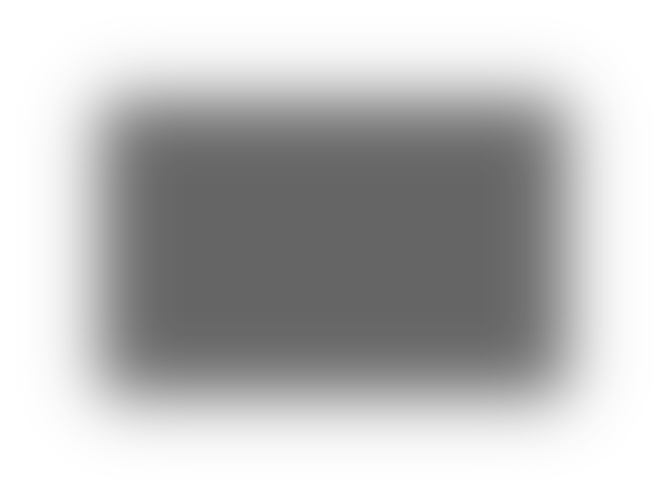 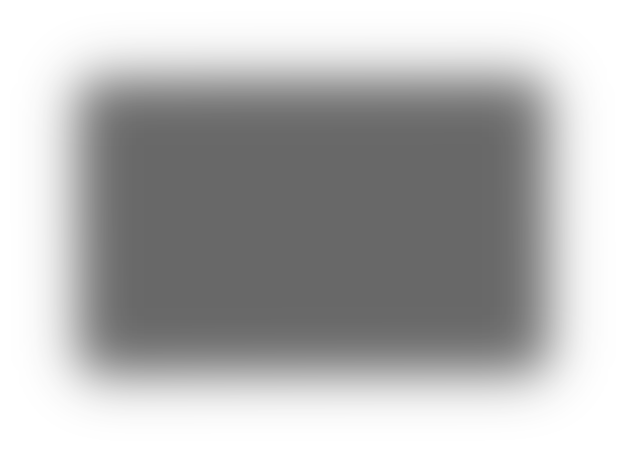 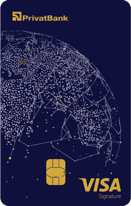 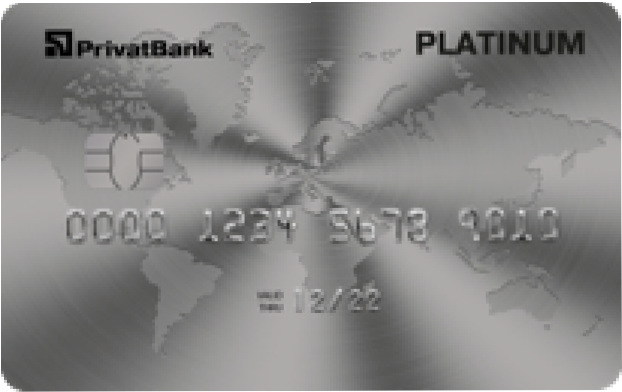 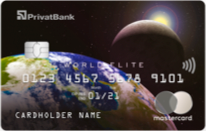 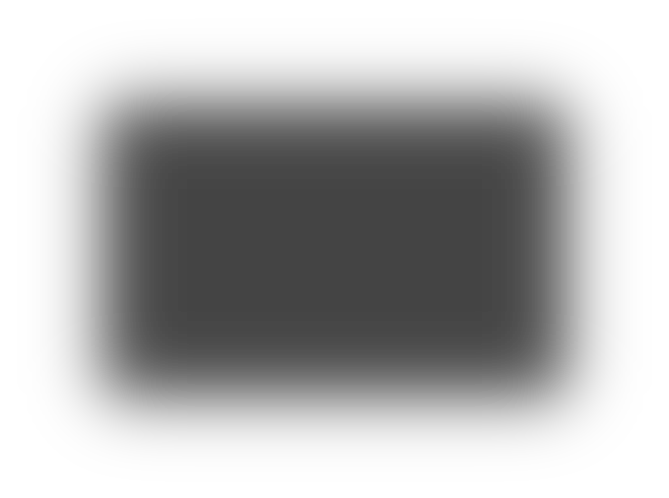 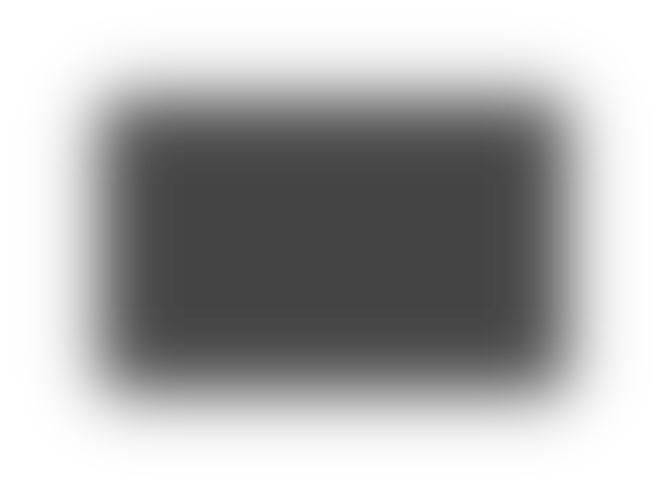 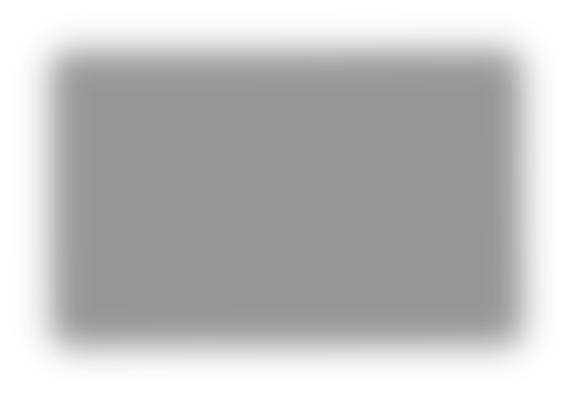 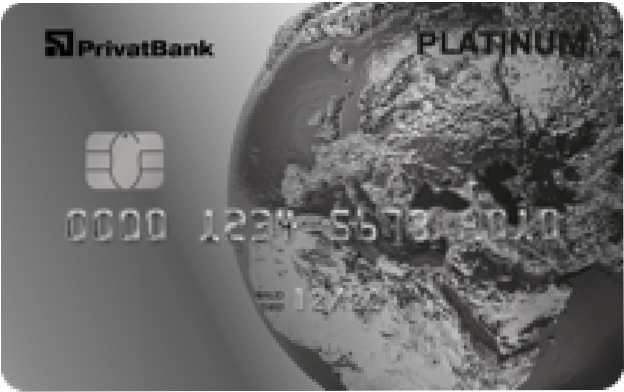 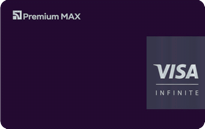 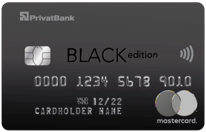 Premium:
Premium MAX:
Premium PLUS:
Безкоштовне відкриття
Безкоштовне обслуго-  вування за умови обігу  від 25 000 грн
або 200 грн/міс.
Digital, миттєва  або іменна картка
Базовий набір сервісів  за кордоном
Безкоштовне відкриття
Безкоштовне обслуго-  вування за умови обігу  від 30 000 грн
або 400 грн/міс.
Digital або іменна картка
Додаткові картки  на третю особу
Набір сервісів для  активних мандрівників
Безкоштовне відкриття
Безкоштовне обслуго-  вування за умови обігу  від 50 000 грн
або 600 грн/міс.
Digital або іменна картка
Додаткові картки  на третю особу
Набір сервісів без  обмежень для активних  мандрівників
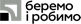 Вигоди  обслуговування
в Premium Banking
відкриття
Безкоштовне
Миттєвий випуск Digital карток
●
●
Персональний банкір
в Україні
Послуги Консьєрж-сервісу
та за кордоном
●
Комфортне та пріоритетне
у відділеннях
обслуговування
Преміальні сервіси в Україні  та за кордоном
●
Унікальні акції та пропозиції
від банку й партнерів
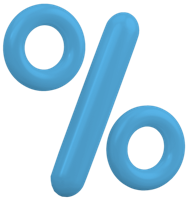 ●
й партнерів
Знижки від банку
в Україні та за кордоном
●
Кешбек 5% на транспорт
із Visa Signature
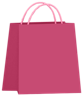 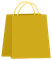 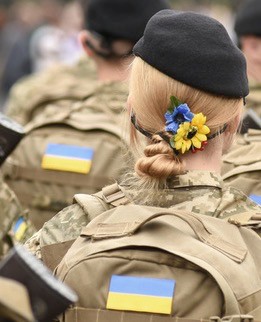 Інвестиції
у військові ОВДП
Інвестуйте та  допомагайте ЗСУ  з ПриватБанком!
Банкір допоможе купити,  продати ОВДП, відкрити  рахунок у цінних паперах  і проконтролювати свій  інвестиційний портфель.
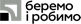 Облігації внутрішньої державної позики України (ОВДП) 
Мінімальна сума операції - 50 тис. грн 
або еквівалент в іноземній валюті.
Mаксимальна сума операції - 50 млн грн 
або еквівалент в іноземній валюті.
 






При купівлі 10 цінних паперів в USD терміном на рік  -  очікуваний дохід - 308,65 USD
Придбання цінних паперів
 
 послуг України
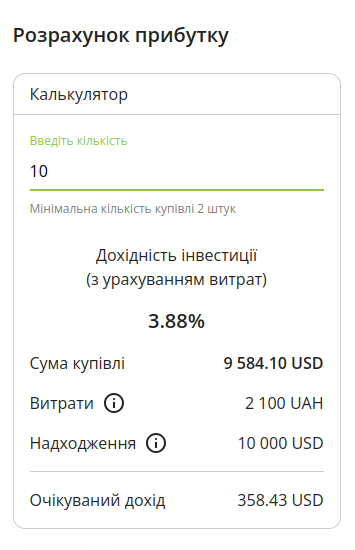 Ключові кредитні програми
Картка «Універсальна»
Поновлювана кредитна лінія «Зарплата х 4». Пільговий період до 55 днів.

Оплата частинами

КЕШ кредит

Кредит за підтримки Держави «єОселя»

Авто в кредит

Авто з пробігом в кредит
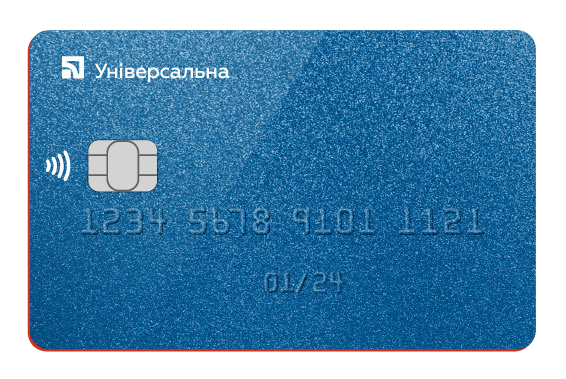 Попереднє рішення за 2 хвилини
Нове авто в кредит
Спеціальні умови кредитування від ПриватБанку на автомобілі
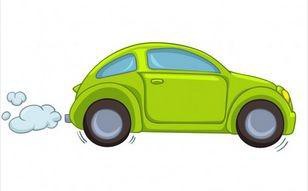 За додатковою консультацією зверніться до співробітника ПриватБанку Лакомова Наталія Дмитрівна                       моб. тел.+380991960481
               +380631704325
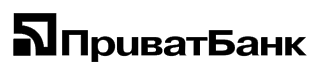 Попереднє рішення за 2 хвилини
Нове авто в кредит - Hyundai
Партнерська умова кредитування від ПриватБанку 
на автомобілі марок Hyundai
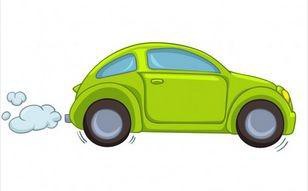 За додатковою консультацією зверніться до співробітника ПриватБанку Лакомова Наталія Дмитрівна                       моб. тел.+380991960481
               +380631704325
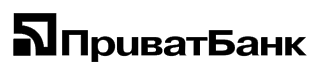 Попереднє рішення за 2 хвилини
Нове авто в кредит - Hyundai
Партнерська умова кредитування від ПриватБанку “ Finance Grace”
на автомобілі марок Hyundai (моделі Kona, Kona Hybrid, Kona Electric Tucson, Tucson Hybrid (HEV), IONIQ 5, IONIQ 6)
За додатковою консультацією зверніться до співробітника ПриватБанку Лакомова Наталія Дмитрівна                       моб. тел.+380991960481
               +380631704325
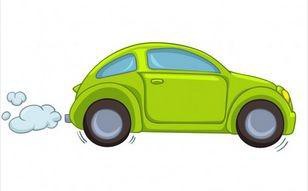 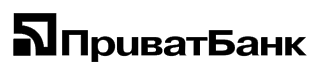 Попереднє рішення за 2 хвилини
Нове авто в кредит - Mitsubishi
Партнерська умова кредитування від ПриватБанку 
на автомобілі марок Mitsubishi
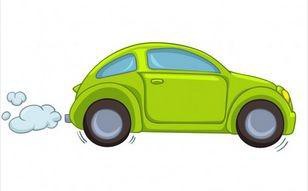 За додатковою консультацією зверніться до співробітника ПриватБанку Лакомова Наталія Дмитрівна                       моб. тел.+380991960481
               +380631704325
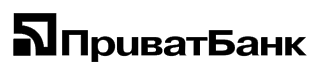 Попереднє рішення за 2 хвилини
Нове авто в кредит - Skoda
Партнерська умова кредитування від ПриватБанку 
на автомобілі марок Skoda
За додатковою консультацією зверніться до співробітника ПриватБанку Лакомова Наталія Дмитрівна                       моб. тел.+380991960481
               +380631704325
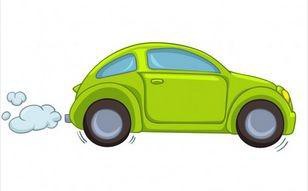 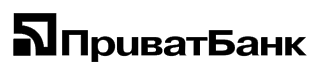 Попереднє рішення за 2 хвилини
Нове авто в кредит - УКРАВТО
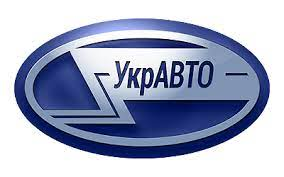 Партнерська умова кредитування від ПриватБанку 
на автомобілі корпорації УкрАвто
Попереднє рішення за 2 хвилини
Нове авто в кредит - HAVAL
Партнерська умова кредитування від ПриватБанку
За додатковою консультацією зверніться до співробітника ПриватБанку Лакомова Наталія Дмитрівна                       моб. тел.+380991960481
               +380631704325
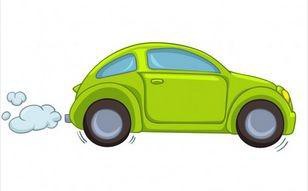 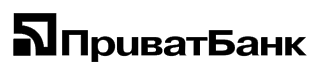 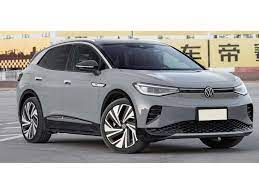 Попереднє рішення за 2 хвилини
Нове авто в кредит ЕЛЕКТРОМОБІЛІ
Партнерська умова кредитування від ПриватБанку  на електромобілі
За додатковою консультацією зверніться до співробітника ПриватБанку Лакомова Наталія Дмитрівна                                моб. тел.+380991960481       
               +380631704325
Авто з пробігом в кредит для фізичних осіб
віком до  4-х років
віком від 4-х років
За додатковою консультацією зверніться до співробітника ПриватБанку Лакомова Наталія Дмитрівна                             моб. тел.+380991960481
               +380631704325
ПриватБанк - партнер державної програми доступного кредитування житла єОселя 7%
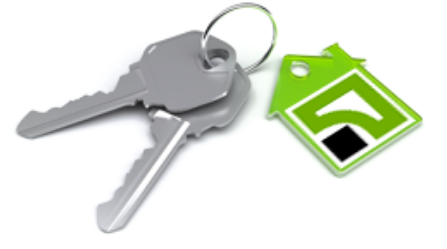 Учасники програми: ветерани війни, учасники бойових дій, сім’ї загиблих (померлих) ВВ, Захисників та Захисниць; внутрішньо переміщені особи, інші громадяни, які не мають власної житлової  нерухомості  або  у власності менше  кв.м. регламентованих державою для родини.
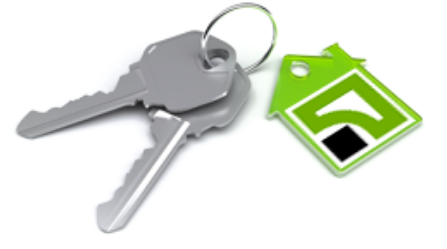 За додатковою консультацією зверніться до співробітника ПриватБанку  Лакомова Наталія Дмитрівна                       моб. тел.+380991960481
               +380631704325
ПриватБанк - партнер державної програми доступного кредитування житла єОселя 3%
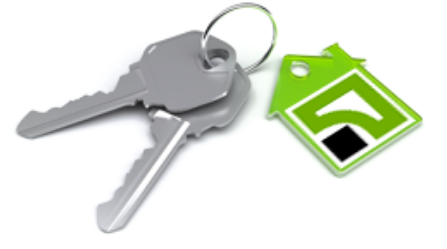 Якщо Ваші дружина або чоловік: військові та правоохоронці, педагогічні працівники, медичні працівники, наукові працівники.
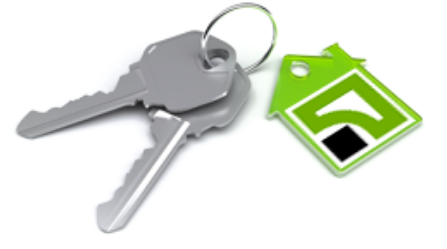 За додатковою консультацією зверніться до співробітника ПриватБанку  Лакомова Наталія Дмитрівна                       моб. тел.+380991960481
               +380631704325
Умови кредитування житла єОселя
старші за 21 років на дату оформлення кредиту
не старші 65 років на дату погашення кредиту
платоспроможні
не маєте власного житла зовсім або воно:‍менше ніж 52,5 м² + 21 м² на кожного наступного члена сім'ї додатково (ваш чоловік/дружина та неповнолітні діти, що проживають з вами)‍
максимальний вік обраної нерухомості під 3% для обласних центрів  - 10 років, для регіонів - без обмежень. Наприклад: м. Киів - 10 років, Київська обл. - без обмежень
максимальний вік обраної нерухомості під 7%   - 3 роки.
не берете участь в інших чинних державних програмах із забезпечення житлом
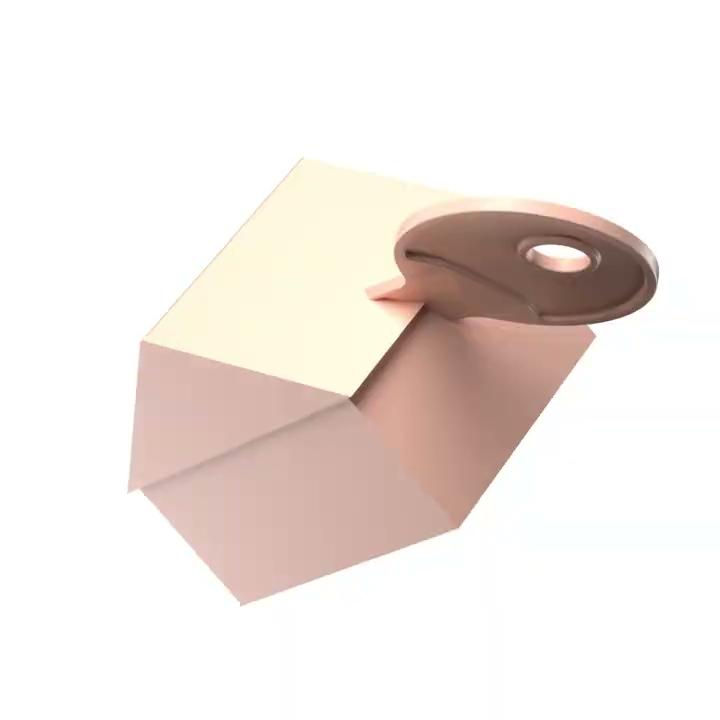 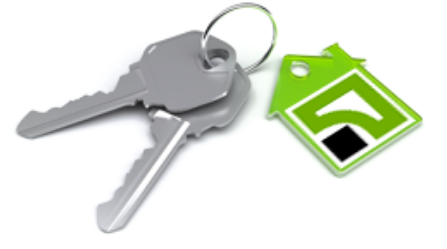 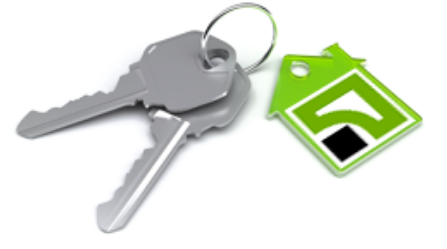 За додатковою консультацією зверніться до співробітника ПриватБанку  Лакомова Наталія Дмитрівна                       моб. тел.+380991960481
               +380631704325
Увага! Оновлення по єОселя
🎉 Зміни до Постанови КМУ №856 ухвалив Уряд, які  набрали чинності з 26.01.2024 року.
Добавлено можливість придбати в кредит під Єоселя:
 - приватні будинки, 
 - таунхауси, 
 - дуплекси.
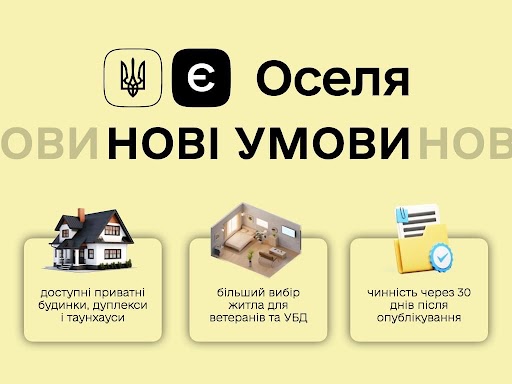 🏠Громадяни зможуть обрати введені в експлуатацію житлові будинки, яким не більше 3-х років. Нормативна площа для них: 62,5 кв. метра для однієї особи плюс 21 кв. метр на кожного наступного члена сім’ї.
❌У той же час, дачні та садові будинки недоступні для придбання по єОселі.
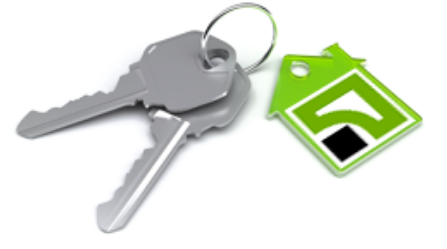 ❗️Крім цього, ухвалені урядом зміни розширюють можливості вибору житла для ветеранів війни, учасників бойових дій, осіб з інвалідністю внаслідок війни та членів їх сімей. Вони зможуть придбати квартиру під 7% річних:
🔘в Києві та обласних центрах - у будинках, яким не більше 10 років;
🔘в інших населених пунктах - без обмежень за віком будинках.
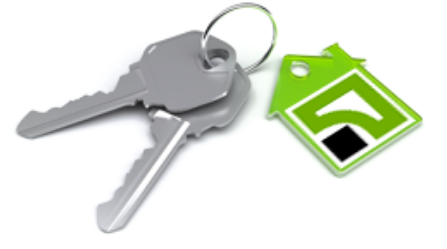 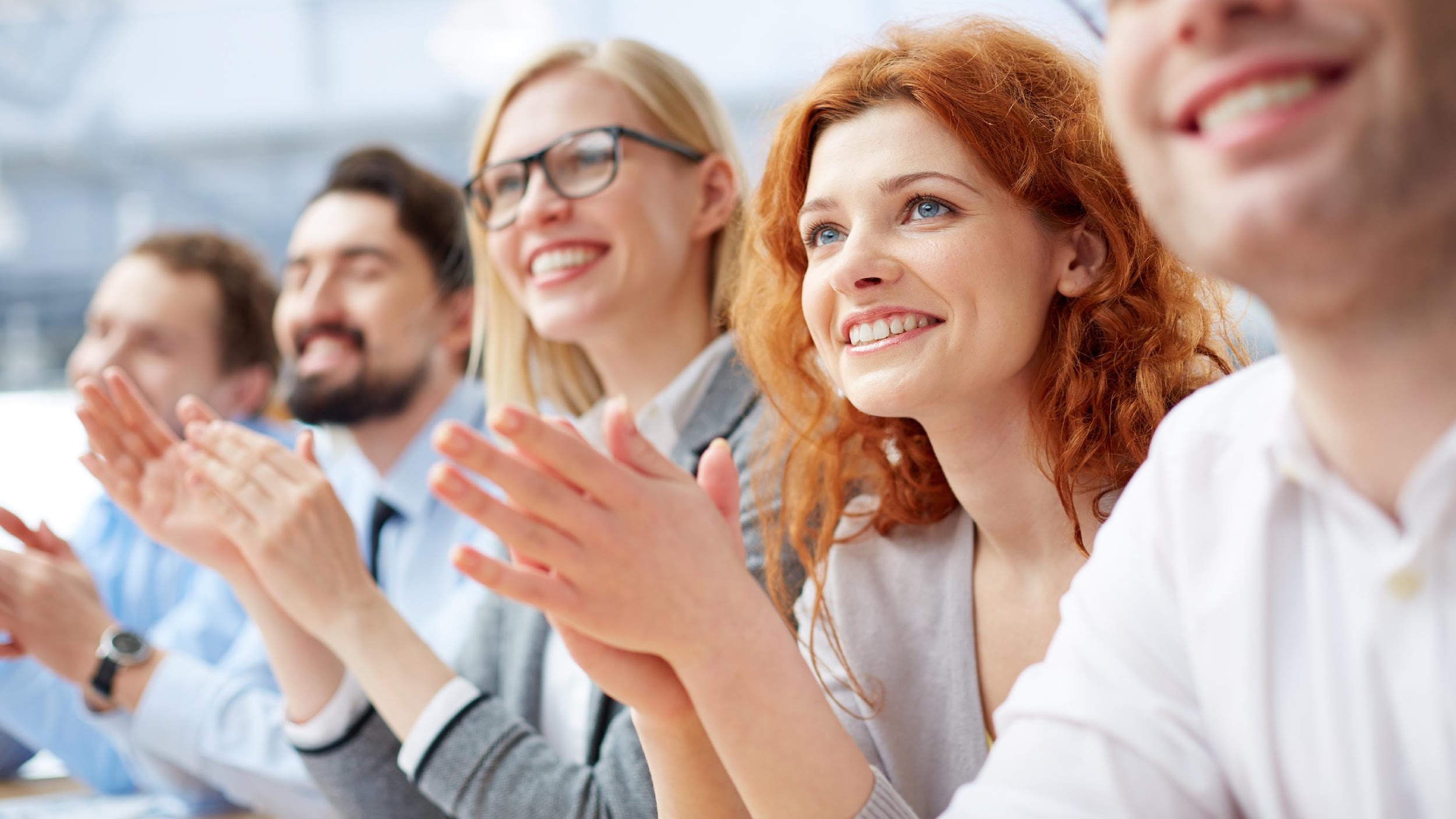 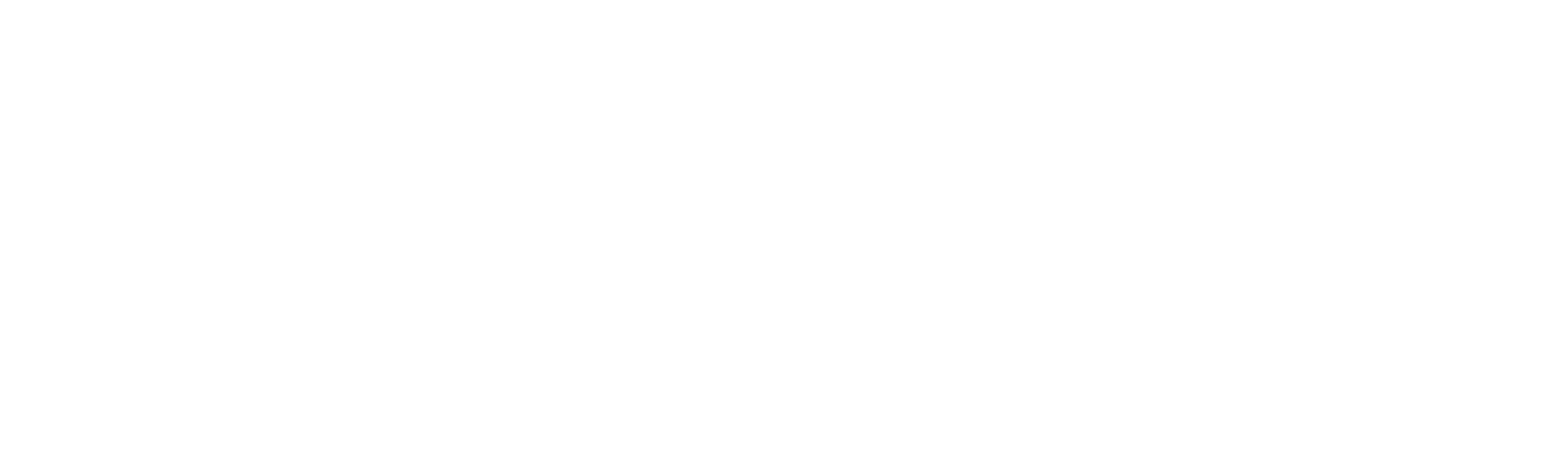 ДЯКУЄМО ЗА УВАГУ
    
  

Йдемо разом до перемоги !!!